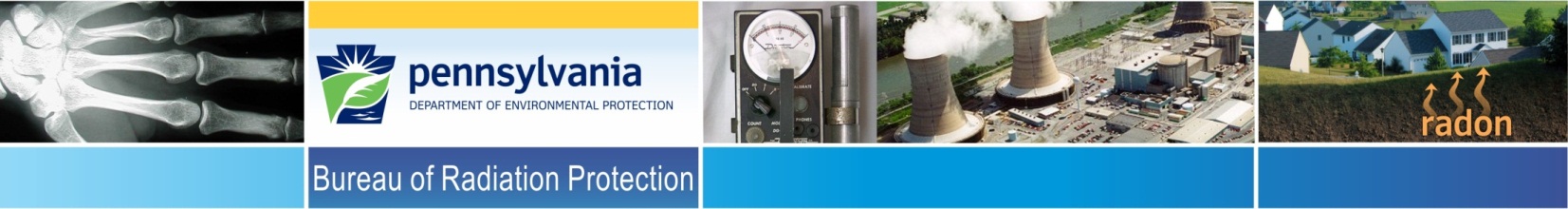 Status of Low-Level Radioactive 
Waste (LLRW) Compacts and update 
on Commercial LLRW Disposal 
Facilities
Tom Wolf, Governor                                                                                       John Quigley , Secretary
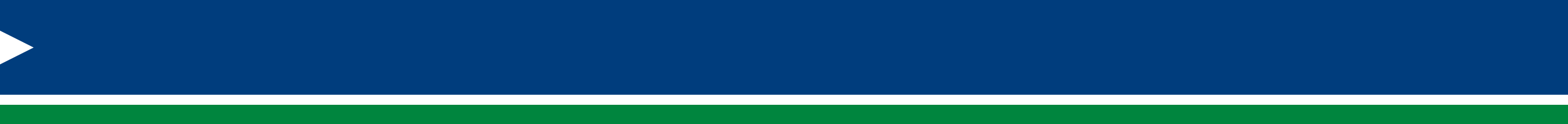 Federal and State Legislation
1980 	-	Federal LLRW Policy Act
1985 	-	Federal LLRW Amendment Act
1985	-	Appalachian States LLRW Act
1988	-	Pennsylvania LLRW Act
1990 	- 	Pennsylvania LLRW Regional Facility Act
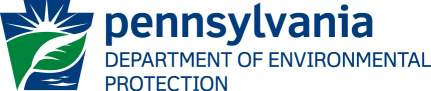 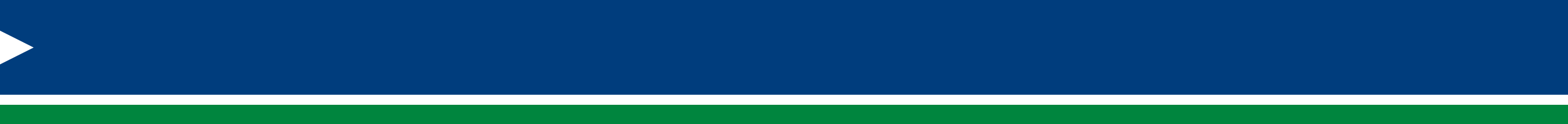 Federal Legislation
States Responsible

 Compacts Encouraged

Exclusion of out-of-Compact Waste
Federal 
Low-Level
Radioactive Waste
Policy Act
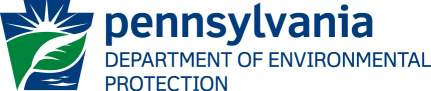 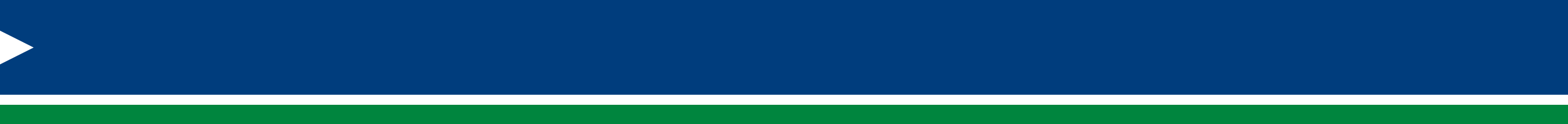 Pennsylvania Responded
Passed Appalachian States LLRW Compact Act in 1985  and  formed a compact with Maryland, Delaware and West Virginia.

Is initial host state for facility.

Can legally exclude out-of-compact waste.

Passed Pennsylvania LLRW Disposal Act in 1988.

Passed PA LLRW Regional Facility Act in 1990.
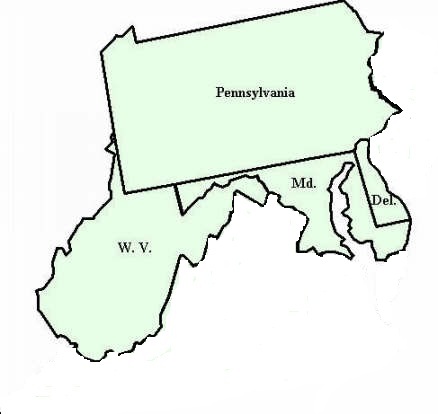 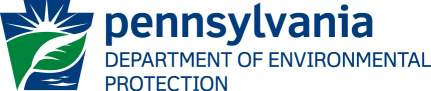 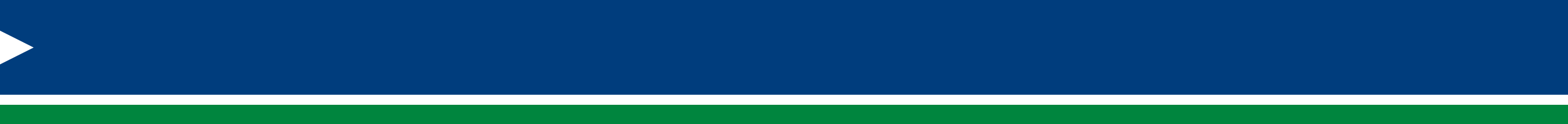 Appalachian States LLRW Compact Commission
Provides for the regional management and disposal of LLRW.
Appalachian States LLRW Compact Act of 1985 established the compact.
Congress consented to the compact in May 1988.
Commission consists of 10 members – PA (4), MD (2), DE (2), WV (2).
Commission became operational in June 1990.
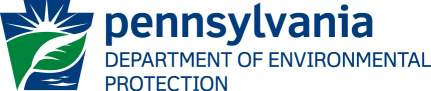 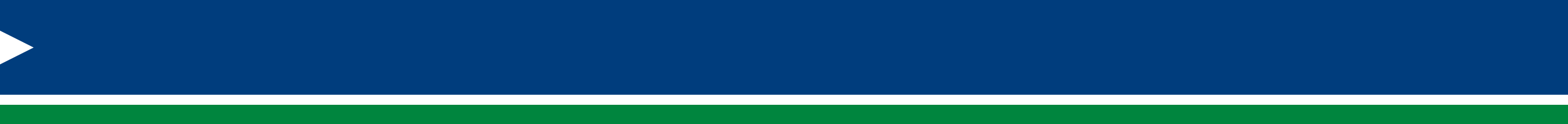 LLRW Disposal Facility Siting Process in PA
Statewide Screening		   	1991
                            ↓
          	Regional Screening		   	1993
                            ↓
                   Local Screening		   		1994
                          	↓ 						            						 
	  Community Partnering Process					1996-1998					       		↓ 							
	    Siting Process Suspended		   			December 1998
Eliminated 78% of Land in PA
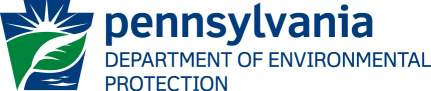 Reasons for Suspension of PA siting Process
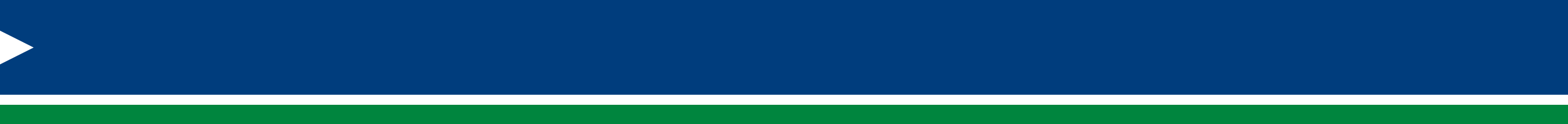 Significant reduction in the amount of LLRW due to high cost of disposal.
High cost of developing new facilities.
Availability of out-of-state disposal facilities.
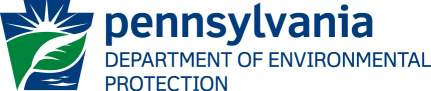 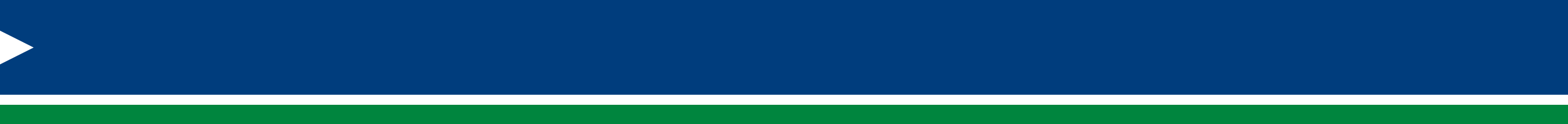 Appalachian Compact LLRW Generation Trend
This data is from the Manifest Information Management System – 
The Idaho National Engineering and Environmental Laboratory.  
Volume is in cubic feet
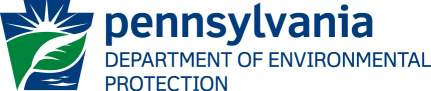 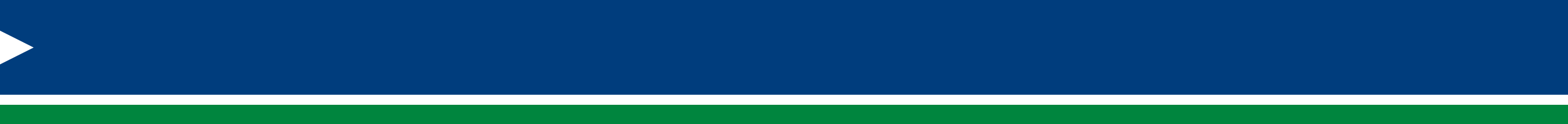 Status of LLRW Compacts
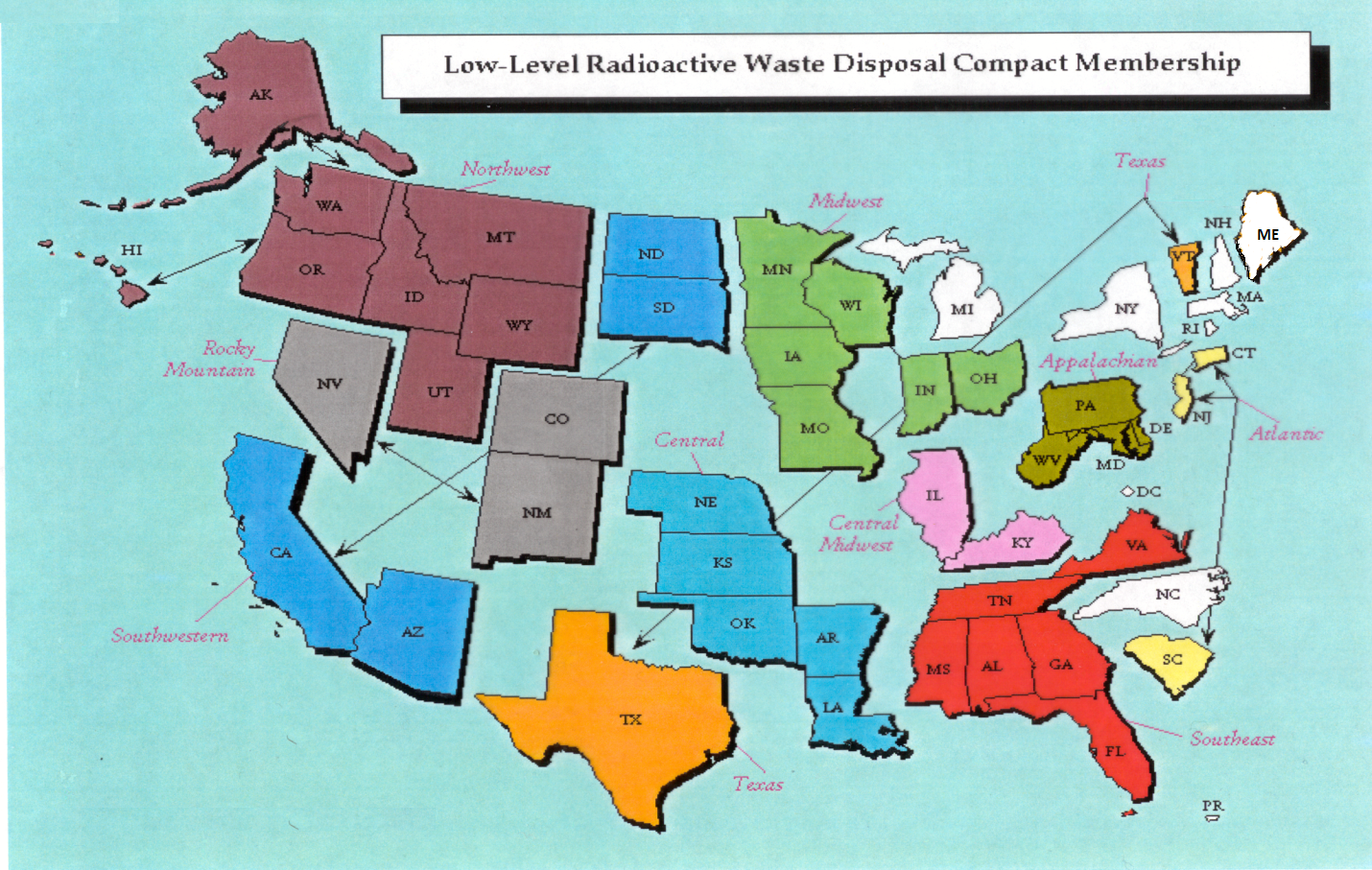 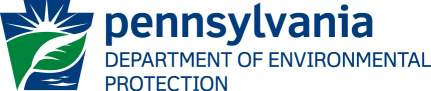 Status of Commercial LLRW Disposal Facilities
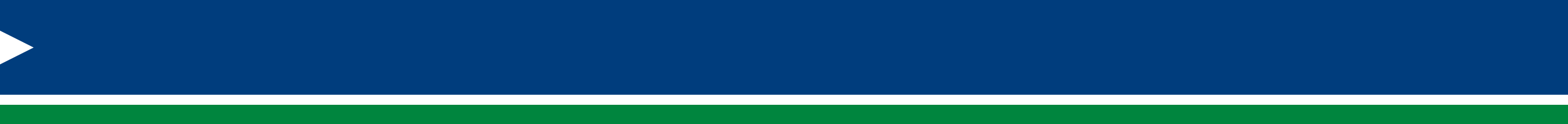 Barnwell Disposal Facility in South Carolina (Regional Facility)
Accepts Class A, B and C wastes from the Atlantic Compact (CT, NJ, SC)
Closed to generators outside the Atlantic Compact as of July 1, 2008
Current projected closure date is 2038
Richland Facility in Washington (Regional Facility)
Accepts Class A, B and C wastes from the Northwest and Rocky Mountain Compacts (11 states in 2 compacts)
Accepts radium sources for disposal from other compacts
Current projected closure date is 2056
Energy Solutions Facility in Utah (not a Regional Facility)
Accepts Class A waste from the entire nation except the Northwest and Rocky Mountain Compacts
Approval for disposal of Class A radioactive sealed sources expected
Current projected closure date is 2050
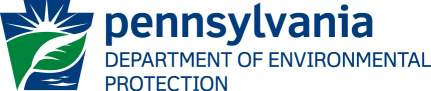 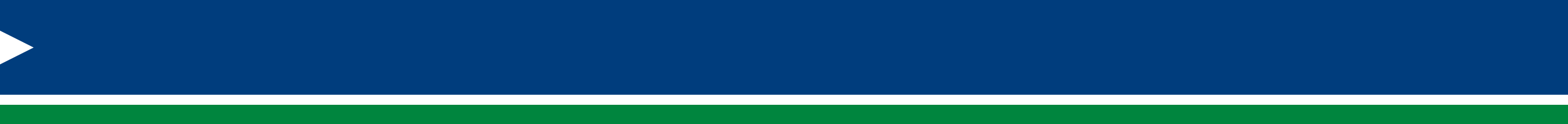 Status of Commercial LLRW Disposal Facilities
WCS Disposal Facility in Texas (Regional Facility)
Two facilities:  one license
Compact facility (initially licensed for 2.3 Mft³ and 3.9 MCi)
Federal facility for DOE waste (26 Mft³ and 5.6 MCi)
Accepts commercial LLRW (Class A, B and C) and federal LLRW and mixed waste 
Annual limit on radioactivity of out-of-compact waste is 275,000 Ci
No annual limit on volume of out-of-compact waste 
Volume expansion from 2.3 Mft³ to 9 Mft³ granted by TCEQ 
Disposal of Depleted Uranium (DU) and Greater-Than-Class C (GTCC) waste is being considered
Current projected closure date is 2045
TCEQ – Texas Commission on Environmental Quality
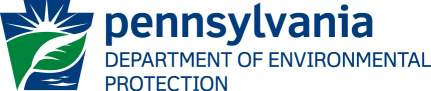 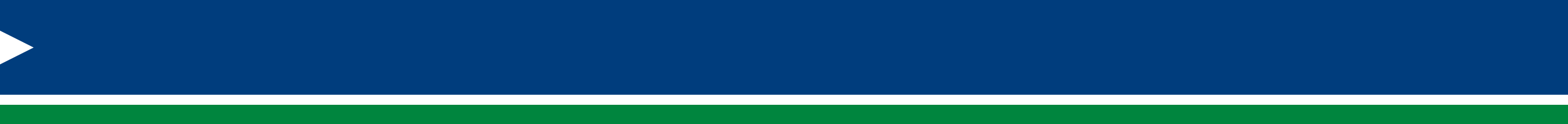 PA NUCLEAR POWER REACTORS LICENSE EXPIRATION DATE
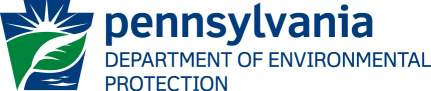 * Formerly PPL Susquehanna